موضوع پروژه:
فشار خون و نحوه عملکرد فشارسنج دیجیتالی




استاد راهنما:
 جناب آقای رازجویان
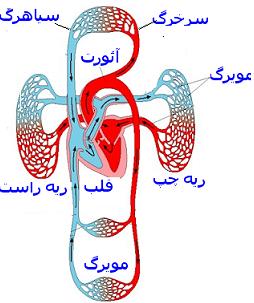 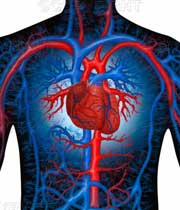 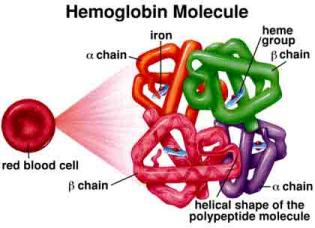 مبانی فیزیک خون
میزان جریان خون در هر بخش از سیستم رگی برابر است با مقدار خونی که از آن بخش در یک زمان معین عبور می کند که در شخص بالغ و در حالت استراحت حدود ۵۰۰۰ میلی لیتر در دقیقه است.
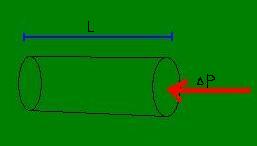 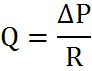 مساحت سطح مقطع و سرعت جریان خون
چون حجم مساوی از خون از هر قسمت گردش خون در هر دقیقه عبور می‌کند لذا سرعت جریان خون در هر قسمت گردش خون نسبت معکوس با مساحت سطح مقطع آن دارد.
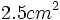 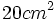 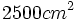 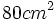 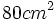 مبانی فیزیک خون
ویسکوزیته و مقاومت

ویسکوزیته خون 4 برابر آب در صورتی که ویسکوزیته پلاسما 1.8 برابر آب است.
پس ویسکوزیته خون بیشتر بستگی به هماتوکریت که همان نسبت درصد حجم خون به گلبول های خونی است دارد. 




فشار خون
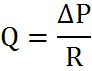 →
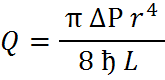 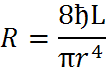 نیرویی است که از طرف خون بر هر واحد سطح از دیواره رگ وارد میشود و تقریبا همیشه بر حسب میلیمتر جیوه اندازه گیری میشود.
مشخصات تعریف شده برای فشار خون
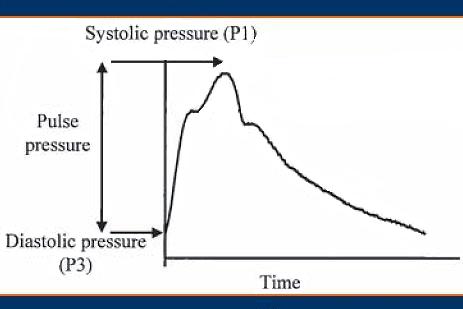 1.Systolic            
2.Diastolic          
3.Pulse pressure
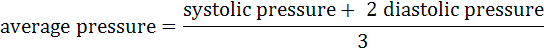 اندازه گیری فشار خون
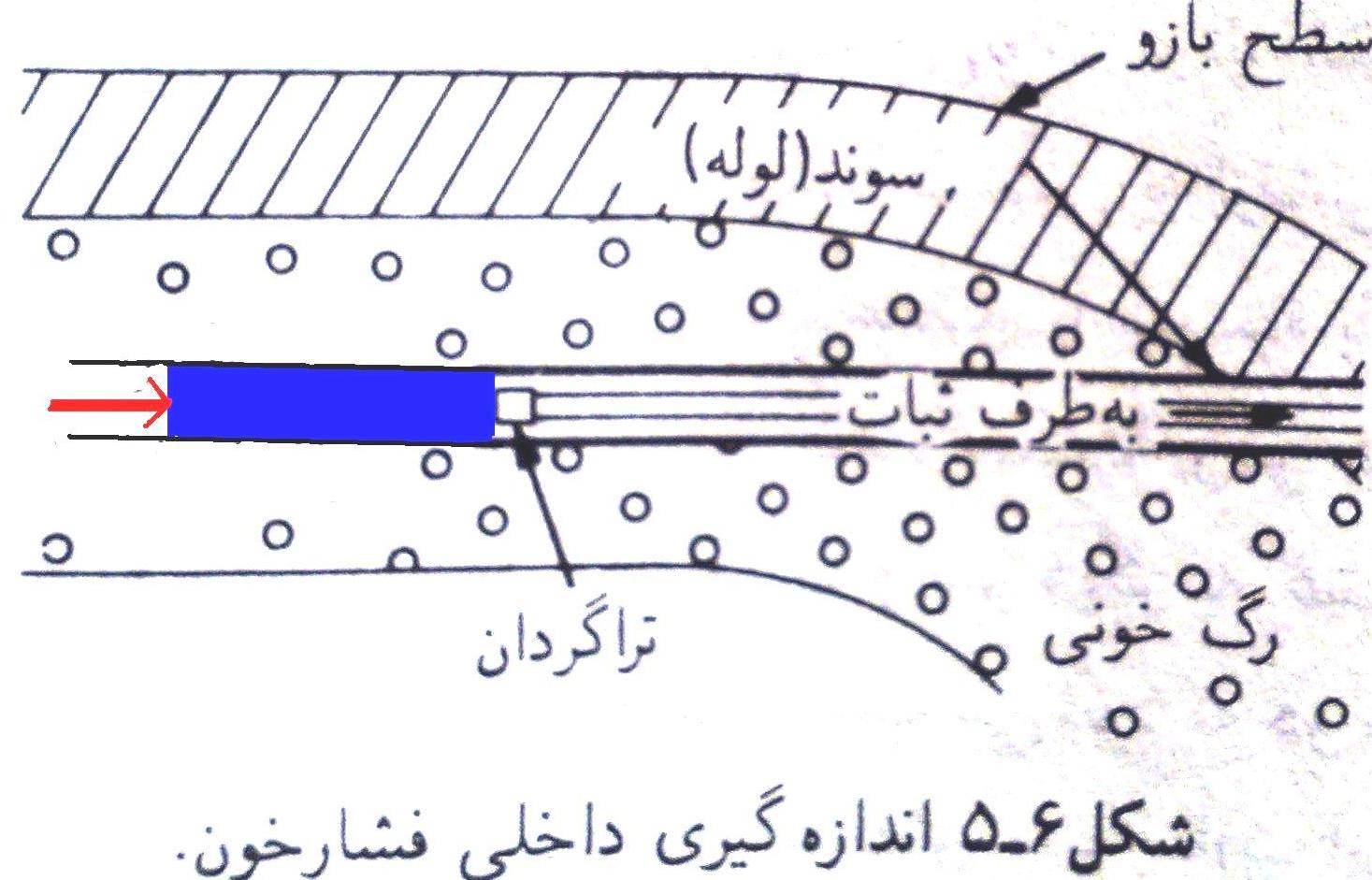 به دو روش کار می رود: 
روش تهاجمی یا  مستقیم 
	
-  خارج شریانی 
		فشار توسط مایه ای که در لوله است
		به سنسور منتقل می شود
		نقص:
		1.تاخیر
		2.مشخصات فرکانسی لوله							
-  داخل شریانی
روش غیر تهاجمی یا غیر مستقیم
 سنسور در ارتباط با خون رعایت نکات بهداشتی
 دمایی ، الکتریکی و اثرات شیمیایی
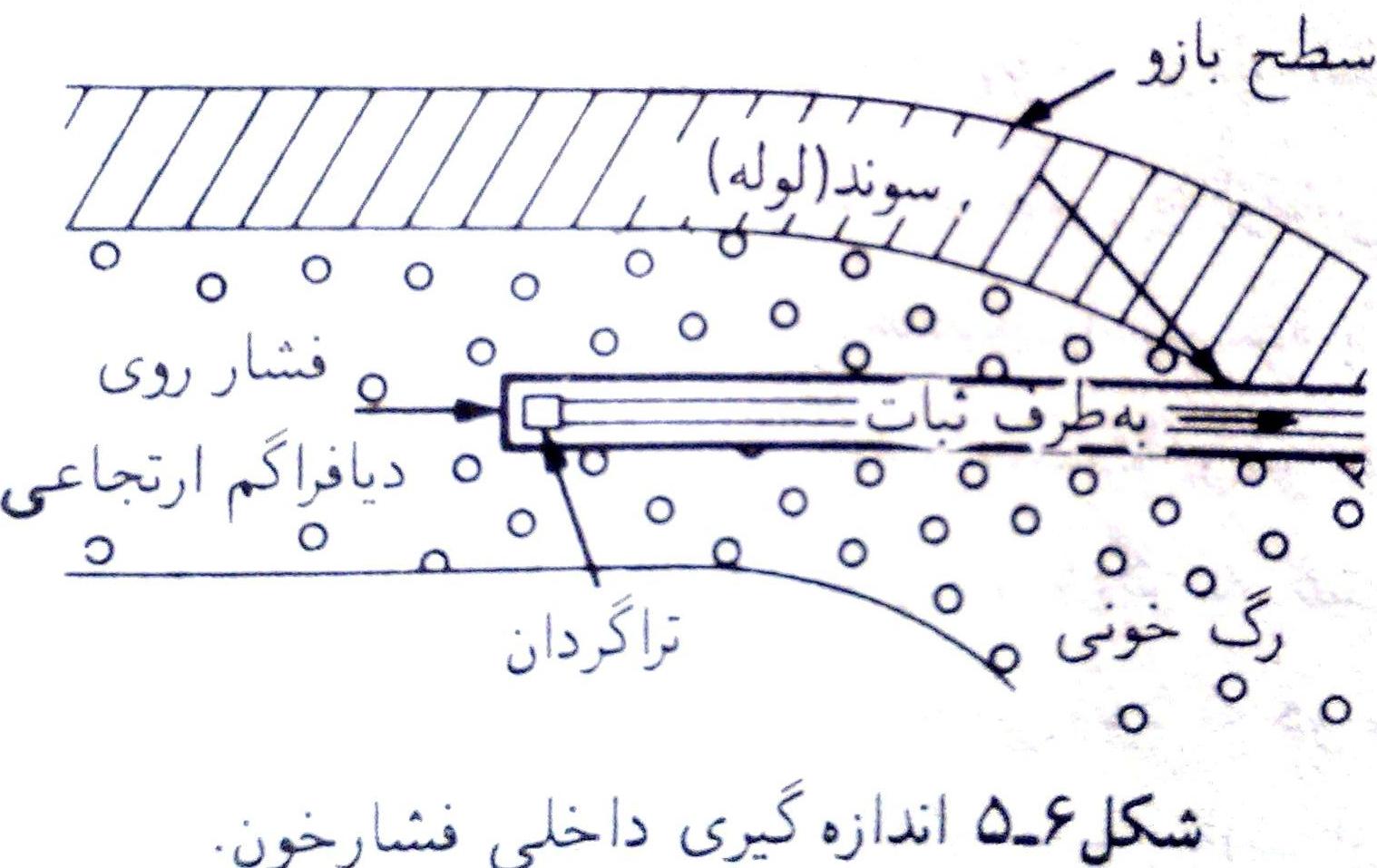 انواع سنسور فشار
اساس کار سنسور های به این ترتیب است که بر اثر حرکت ناشی از جریان خون ،تغییری در یک مدار الکترونیکی بوجود می آید.
معمولا از یک دیافراگم ارتجاعی (فسفر برنز یا فولاد زنگ نزن) که به یک سنسور وصل است ، استفاده می کنند.
انتخاب نوع وسیله به محل اندازه گیری ، اندازه و گستره فشاری که باید اندازه گیری شود ،بستگی دارد.
شریانها = دارا بودن پاسخ بسامدی
وریدها= حساسیت دستگاه
	سنسورهای مقاومتی
	سنسورهای خازنی
	سنسورهای القایی
	سنسورهای نوری
	پیزوالکتریک
سنسورمقاومتی متغیر با نیروی سطحی
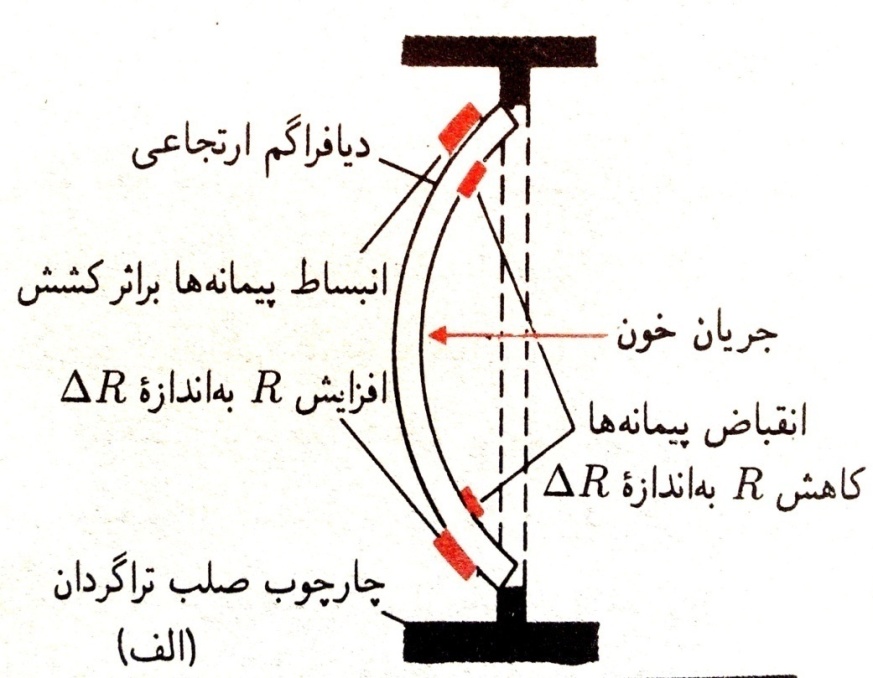 بر اساس تغییر مقاومت سیم در اثر تغییر طول آن است.
با استفاده از سیم نازک می توان حساسیت دستگاه را بالا برد.

گسسته
پیوندی
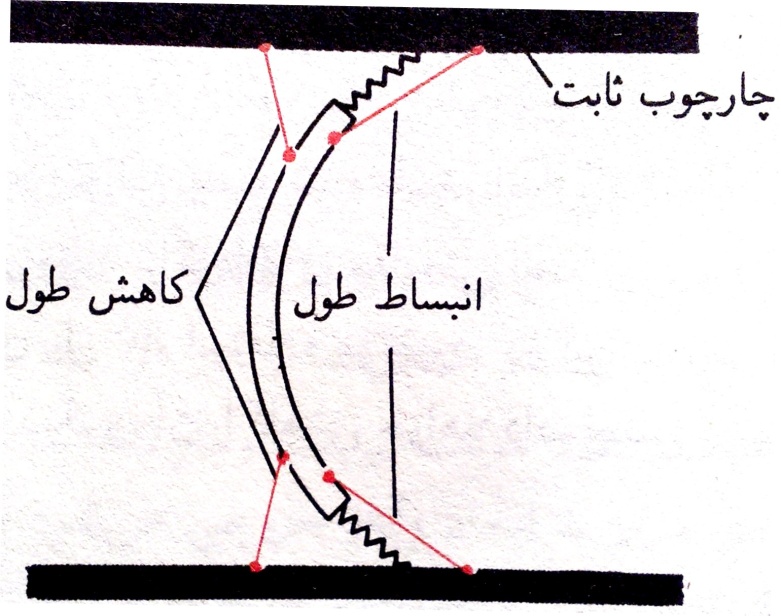 نحوه بستن مقاومت ها
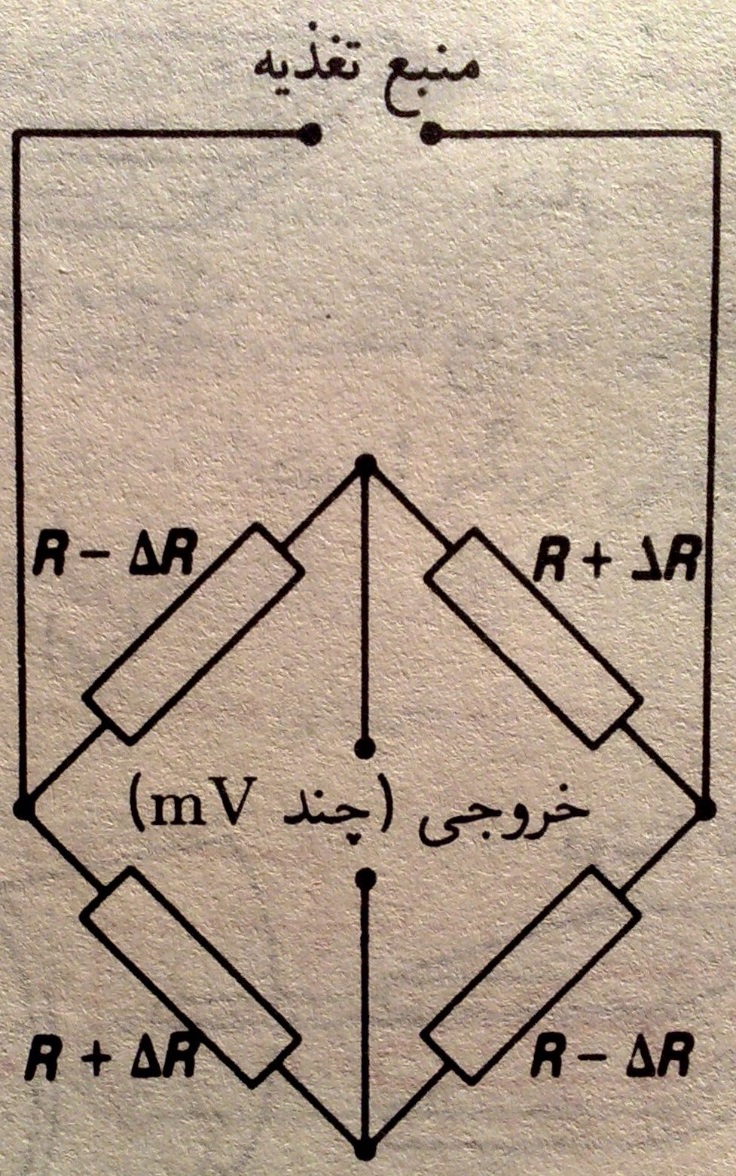 مدار پل
مستقل از تغییرات دمایی
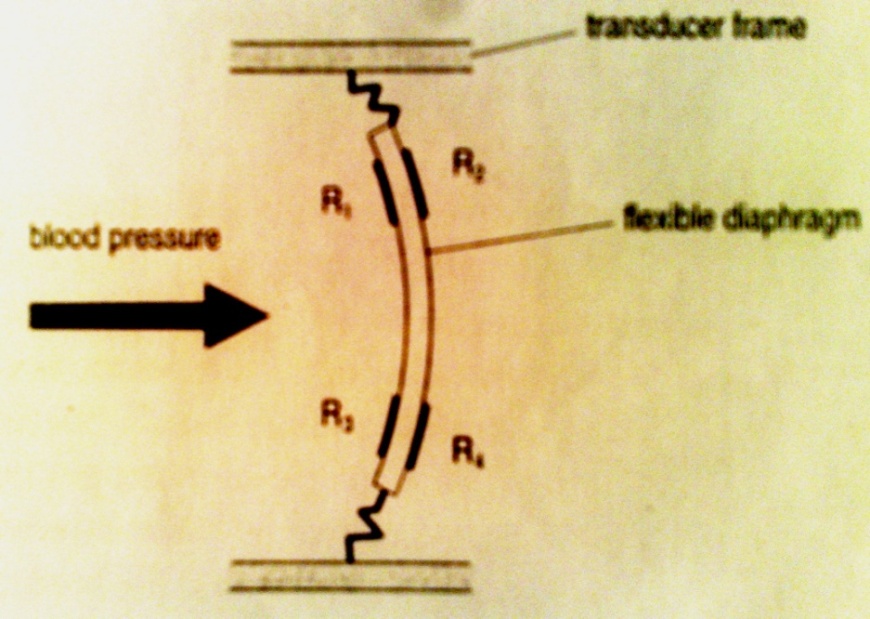 سنسورهای خازنی
اندازه گیری تغییر 
در ظرفیت خازن براثر جریان
 خون

الف) d
ب)  A   
ج)   e
سنسورهای القاگری
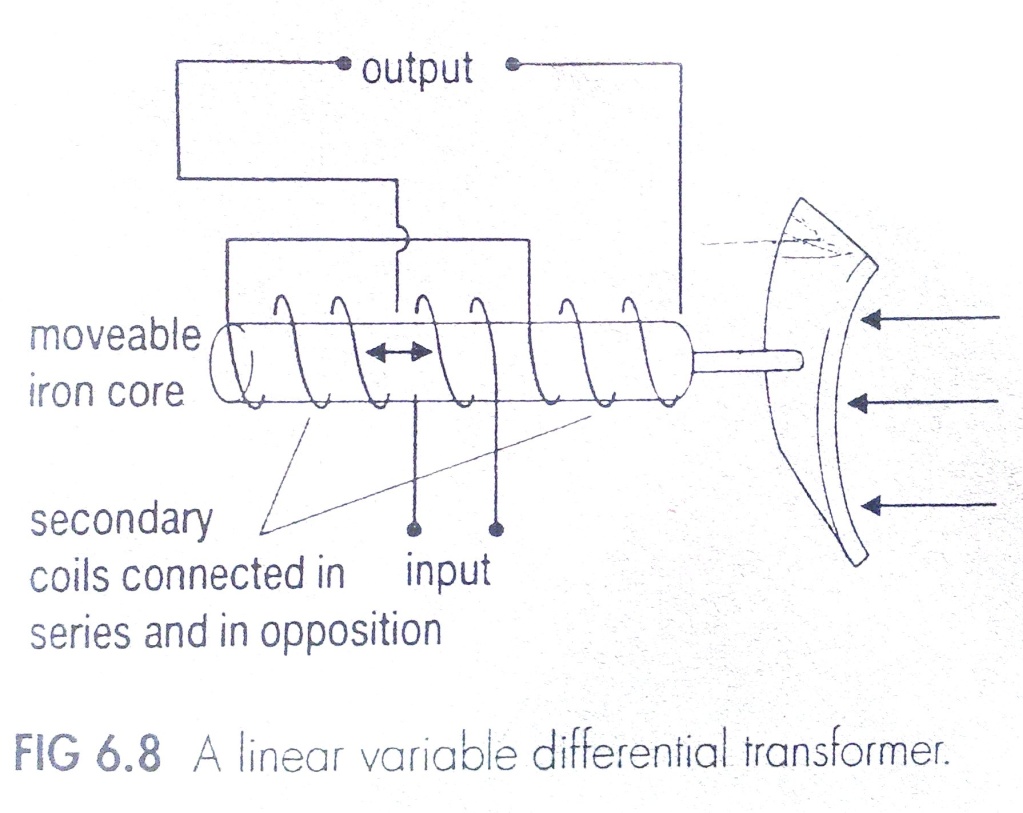 القای هر پیچه به مقدار مغز درون تراوای آن 
بستگی دارد که با توجه به میزان فشار خون در
این سنسور فرق می کند.

سنسورهای الکترونیک نوری
	 -از طریق آشکارسازی تغییرات نوری که پشت دیافراگم کاتاتر است ، جابجایی دیافراگم را اندازه می گیرد. 

پیزوالکتریک
روش غیر تهاجمی
اساس کارتمام روش های غیرتهاجمی بدین صورت است که رگ را بسته نگه می دارند و فشار را کاهش می دهند و تا زمانی که فشار خون کمتر از فشار بیرون باشد ، خون در رگ جریان نمی یابد. 
اختلاف روشها فقط در نحوه آشکار سازی ویژگی های مختلفی است که در حین کاهش فشار و رسیدن به فشار سیستول و دیاستول بوجود می آیند.

شنیداری
فراصوت و اثر دوپلر
نوسانی
کاف یا بازوبند


  دریچه ی تنظیم فشار

                                 فشارسنج
                      پمپ هوا
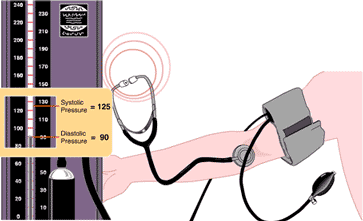 روش شنیداری
- صدای کورتکف
- استفاده از estethoscope
- استفاده از لوله های یلیکونی برای انتقال بهتر صدا
روش فراصوت
استفاده از اثر دوپلر
بر مبنای شیفت فرکانسی ایجاد شده در موج بازتابش
رابطه بین فشار و زمان بین باز و بسته شدن رگ
عدم حساسیت به نویز خارجی
 به شدت حساس نسبت به حرکات خود فرد 
روش نوسانی
- در فشار سیستولی موجی با دامنه کوچک نزدیک به چند میلیمتر جیوه بر روی فشار درون کاف سوار می شود که با کاهش فشار درون کاف دامنه این موج افزایش می یابد تا دوباره در فشار دیاستول به صفر می رسد. کاربرد برای فشار متوسط ، زیرا در این فشار ماکسیمم دامنه را داریم.
روش های امروزی
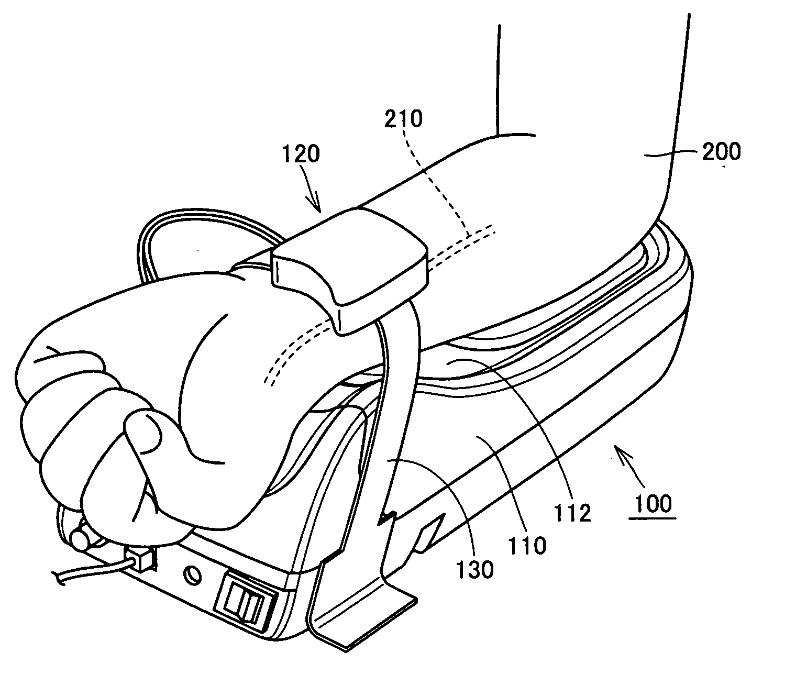 روش تونومری
- اعمال فشار خارجی
- از بین رفتن تنش محیطی دیواره رگ
- مقدار فشار لازم برابر فشار درون رگ

روش مدلسازی جدید
معادلات فضای حالت از مدل های همودینامیکی ریاضی برای بخشی از سیستم گردش خون را بدست می آورند.
این معادله به رگ های محیطی مثل نوک انگشت اعمال می شود و با تعمیم آن می توان فشار دیگر نقاط را بدست آورد.
مقایسه روش های مستقیم و غیر مستقیم
روش غیر مستقیم:
شکل موج فشار
قوت انقباض قلبی
مقاومت عروق محیطی
روش غیر مستقیم:
کم هزینه
بدون جراحی
با توجه به نیاز متعارف
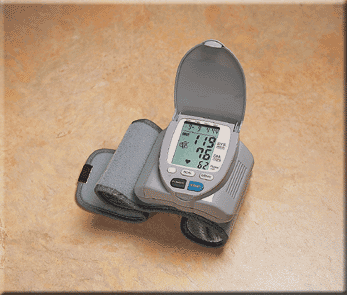 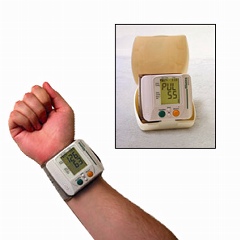 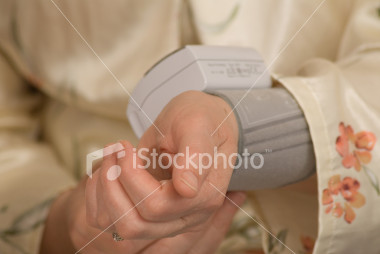 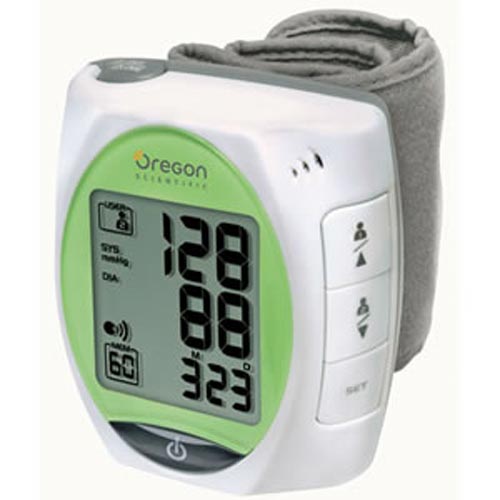 نکاتی پزشکی قابل توجه برای کاربران در هنگام فشار خون
حداقل ۳۰ دقیقه قبل از گرفتن فشار خون از خوردن غذا و کشیدن سیگار خودداری کنید. حدود ۱۵ دقیقه قبل از آن هم استراحت کنید
۲. نداشتن استرس و حالات روانی خاص و محیط و شرایط آرام باشد
۳. در حین گرفتن فشار خون از صحبت کردن خودداری کنید.
۴. بطور معمول سعی شود آنها که در معرض ابتلا به فشار خون هستند چند وقتی یکبار فشار خونشان اندازه گیری شود.
۵. حدود ۱۰ ای ۱۵ دقیقه بین هر بار گرفتن فشار باید صبر کرد.
۶. درست‌ترین حالت برای اندازه‌گیری فشار خون حالت درازکشیده است. و بعد حالت نشسته راحت. فردی که حداقل ده الی پانزده دقیقه در حالت دراز کشیده قرار گرفته و هیچ استرسی در این مدت به او وارد نشده باشد، اگر میزان فشار خون سیستولیک او بالاتر از 140 میلیمتر جیوه و فشار دیاستولیک بیش از 90 میلیمتر جیوه باشد، مبتلا به پرفشاری خون است. باید دست بیمار به نحوی قرار داده شود که هم سطح قلب او باشد. بازوبند باید در بازوی بیمار به نحوی بسته شود که نه خیلی شل باشد و نه خیلی سفت.
تهیه و تنظیم:محمد رسول شیوا8533069